Painel: A nuvem que precisamos
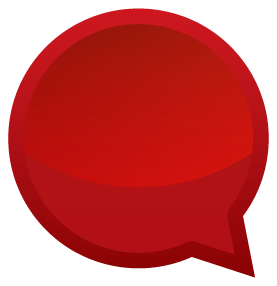 A nuvem que precisamos
O que deve ser oferecido? O que priorizar? Quais desafios enfrentar? 

A proposta desta sessão é trazer um debate sobre necessidades, dificuldades e alternativas do uso de cloud computing na esfera das universidades federais, institutos federais, unidades de pesquisa e hospitais universitários.
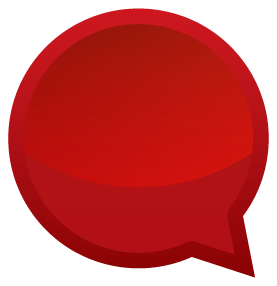 A nuvem que precisamos
5W2H:

What: O que será feito;
Why:  Por que será feito;
Where: Onde será feito;
When: Quando será feito;
Who: Por quem será feito;
How: Como será feito;
How much: Quanto custará fazer .
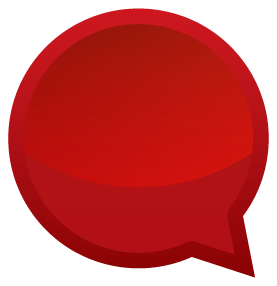 A nuvem que precisamos
O que ?
Quais serviços
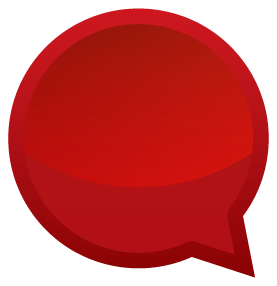 A nuvem que precisamos
Por quê ?
Motivadores
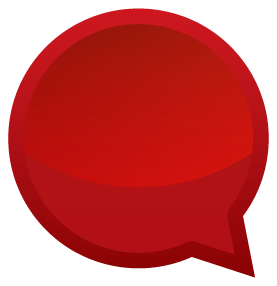 A nuvem que precisamos
Como ?
Desafios
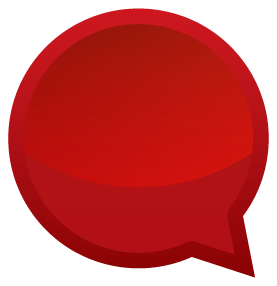 A nuvem que precisamos
Quem ?
Quem proveria & quem usaria
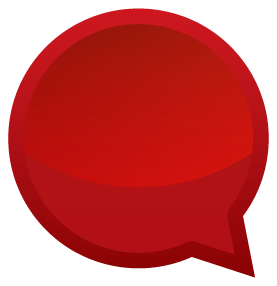 A nuvem que precisamos
Quando ?
Timing da necessidade e do uso
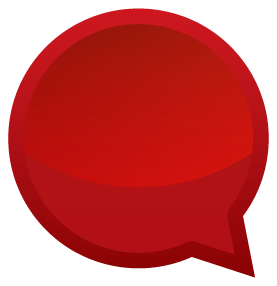 A nuvem que precisamos
Quanto?
$$$
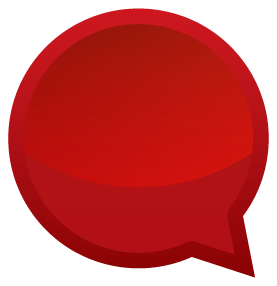 A nuvem que precisamos
Onde ?
Em todo o lugar
Agradecemos a todos pelo debate